ПРОШЛО, САДАШЊЕ И БУДУЋЕ ВРИЈЕМЕ
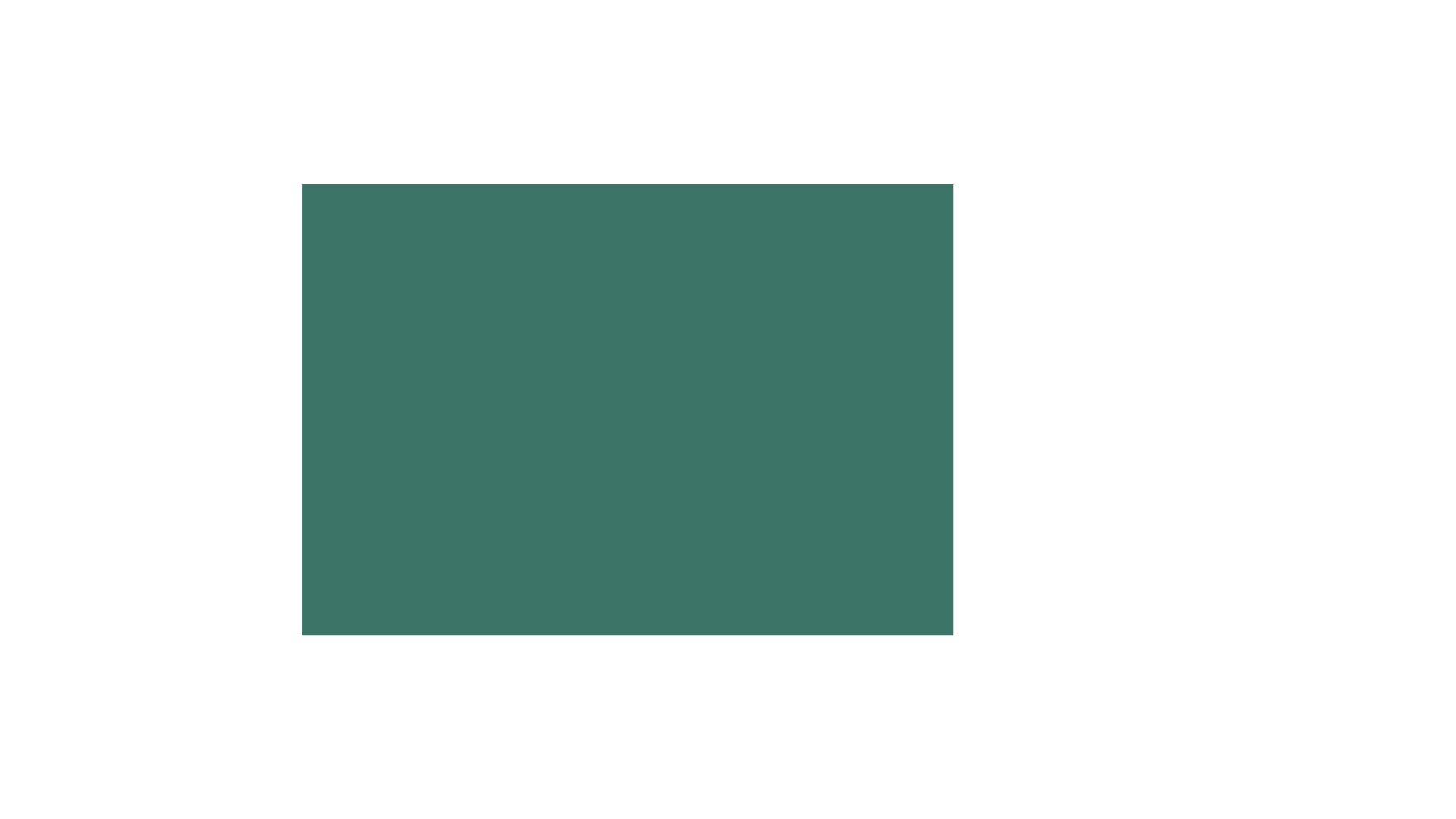 ПРОШЛО, САДАШЊЕ И БУДУЋЕ ВРИЈЕМЕ
Птице лете.
(сада)
Птице су летјеле.
(прије)
Птице ће летјети.
(послије)
САДАШЊОСТ
ПРОШЛОСТ
БУДУЋНОСТ
Садашње глаголско вријеме
Прошло глаголско вријеме
Будуће глаголско вријеме
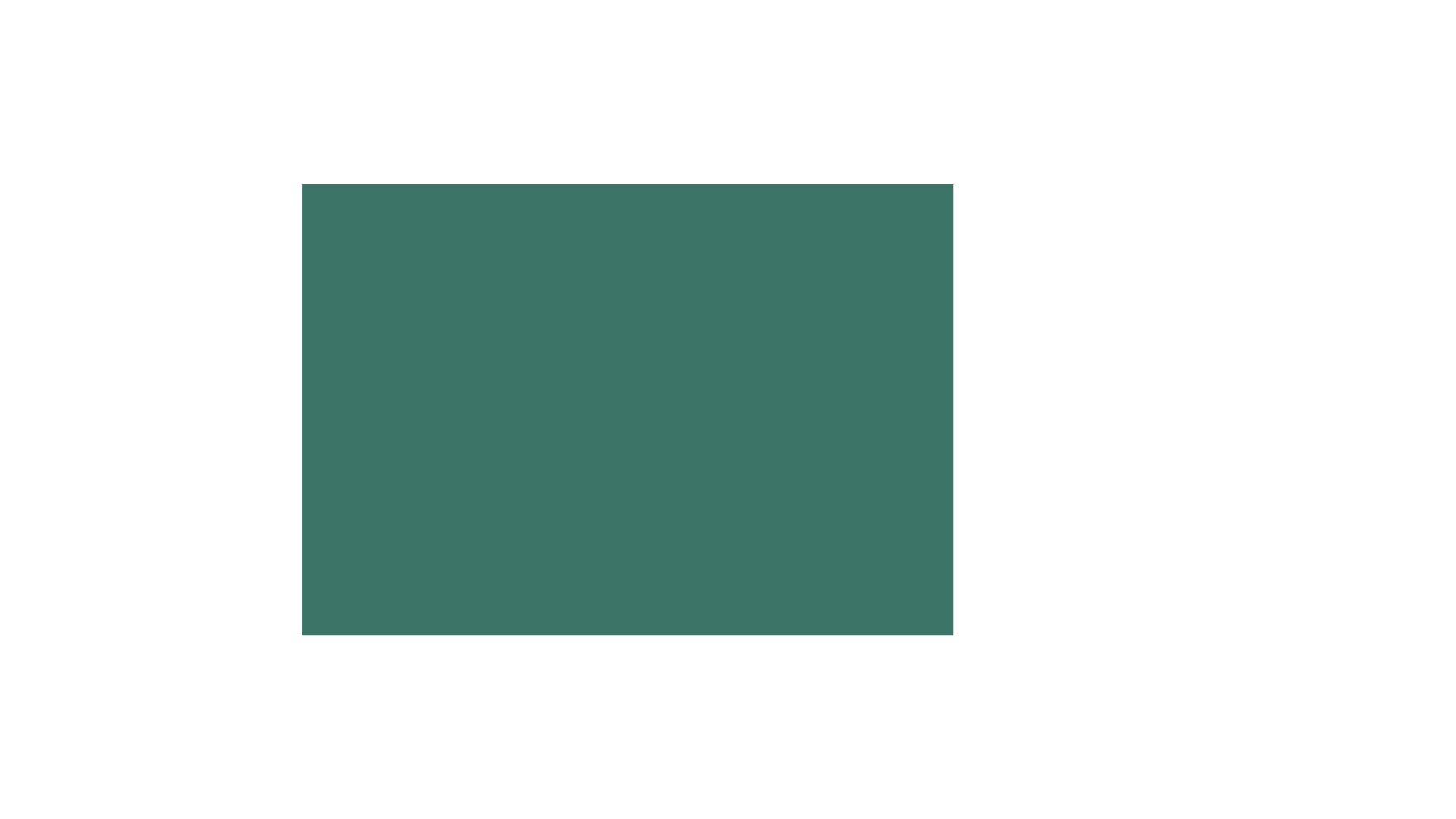 ПРОШЛО, САДАШЊЕ И БУДУЋЕ ВРИЈЕМЕ
КАДА?
Прошле године ишао сам у други разред.
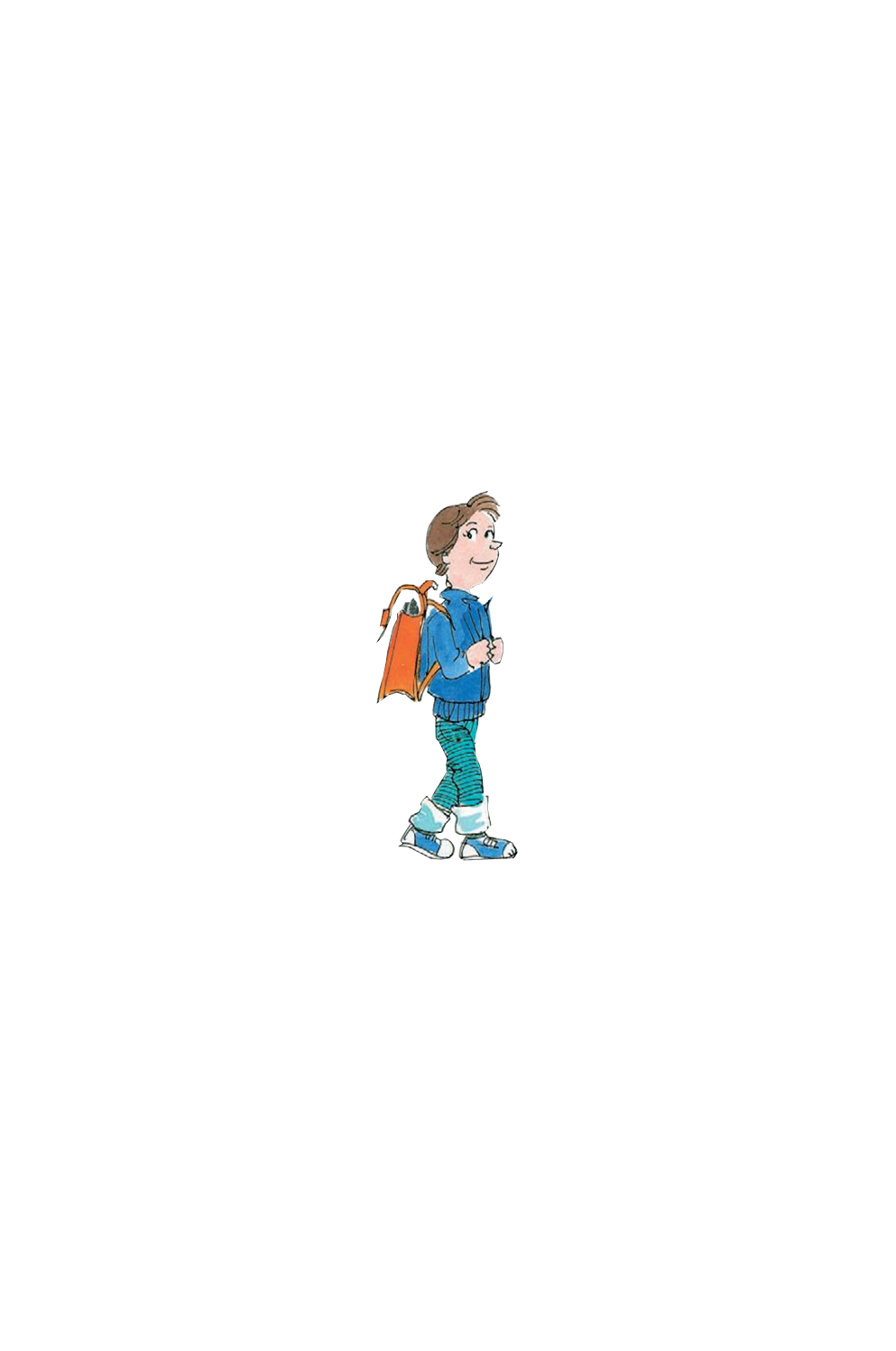 Сљедеће године ићи ћу у четврти разред.
Сада идем у трећи разред.
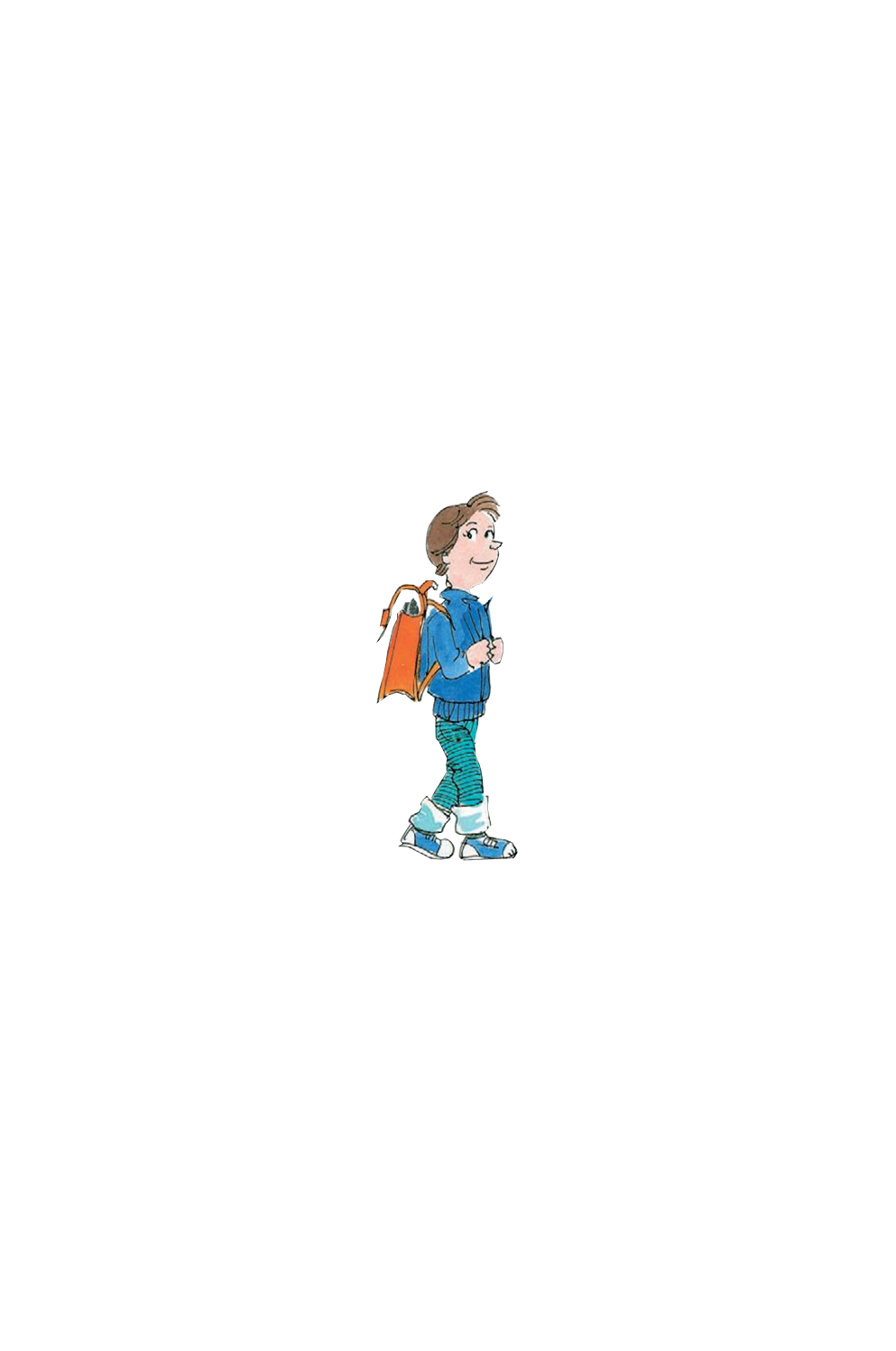 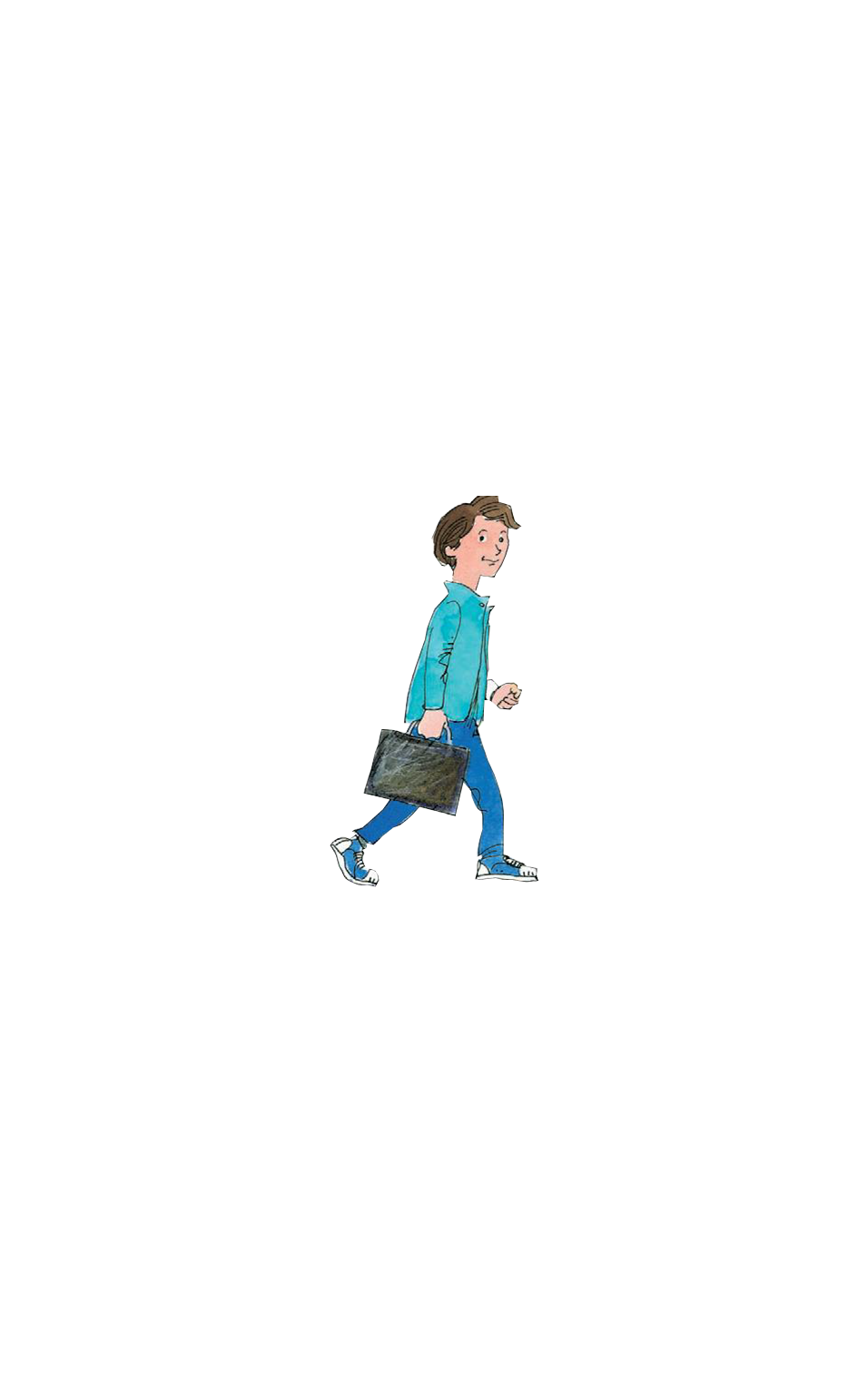 2009
2010
2011
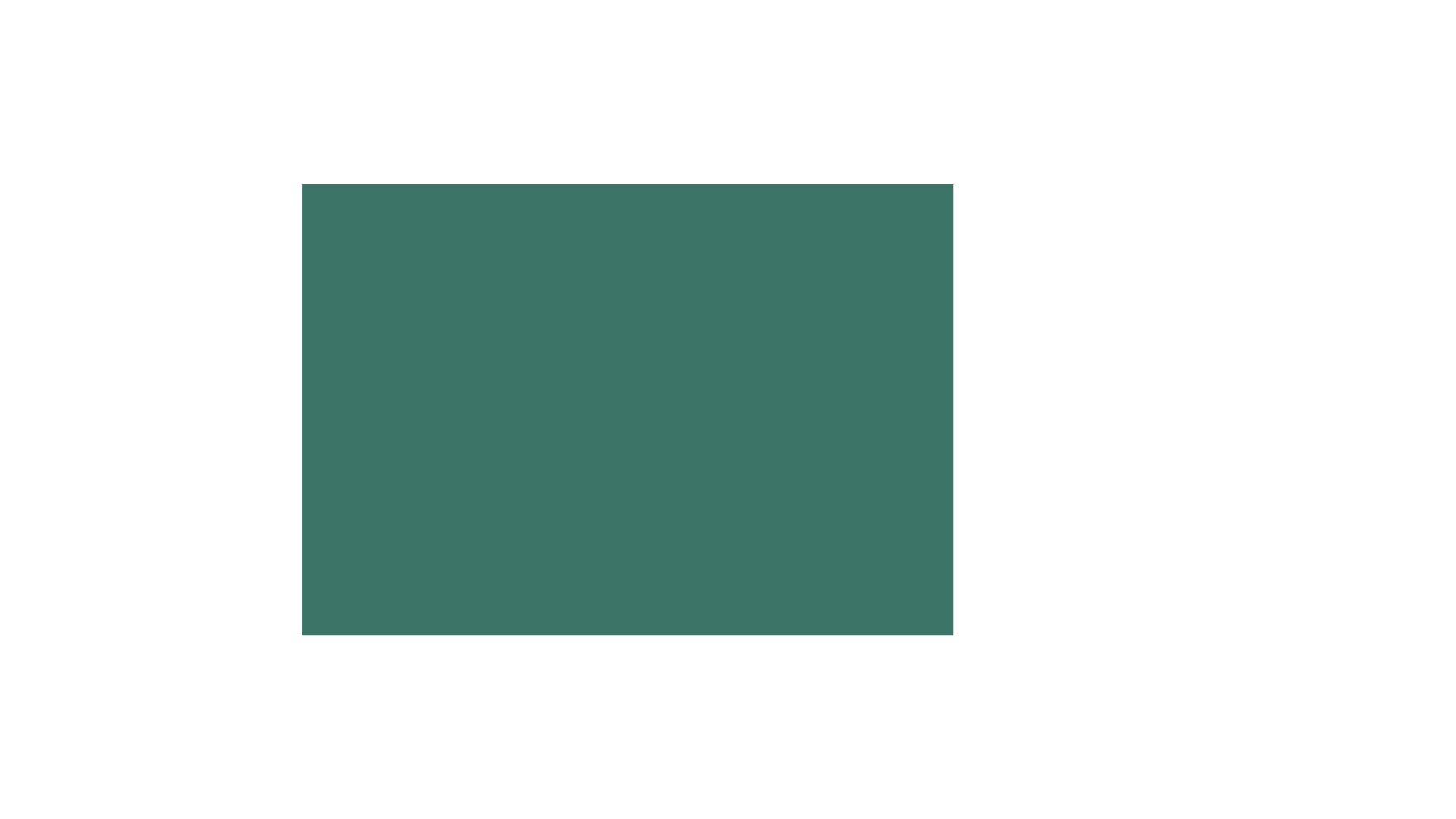 ГЛАГОЛИМА ИСКАЗУЈЕМО ВРИЈЕМЕ РАДЊЕ
ПРОШЛОСТ
САДАШЊОСТ
БУДУЋНОСТ
Сутра ћу имати тест из српског језика.
Јуче сам дуго играо фудбал.
Зато данас морам више учити.
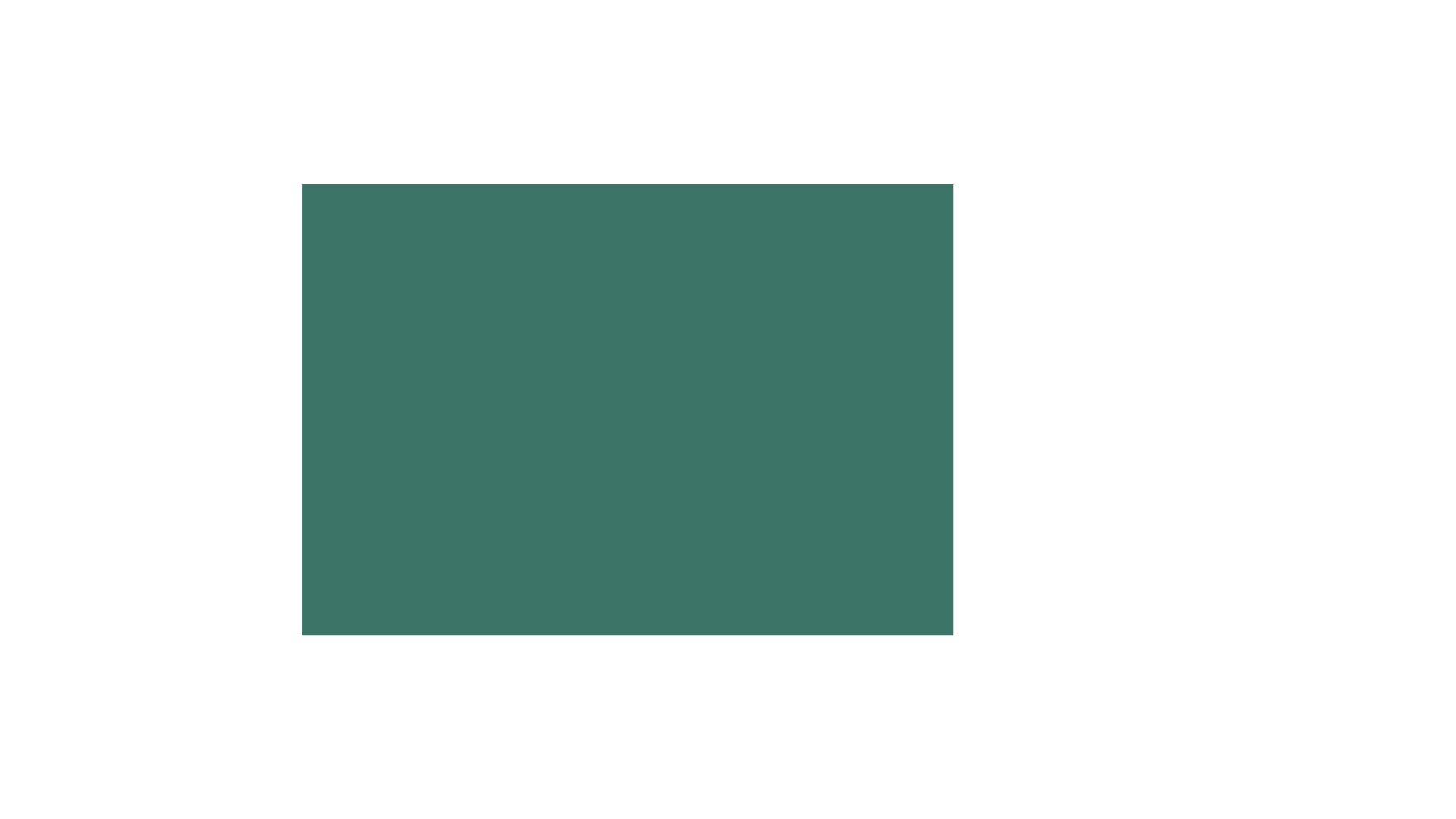 ЗАДАЦИ ЗА РАД:
1. Напиши реченице у прошлом времену!
спавала.
Марина је			(спавати)
пјевао.
Јован је				(пјевати)
пливао.
Давид је			(пливати)
2. Попуни табелу одговарајућим реченицама.
Ана је возила.
Вања свира.
Дино ће ручати.
Горан се купао.
Сејо једе.
Ена ће учити.
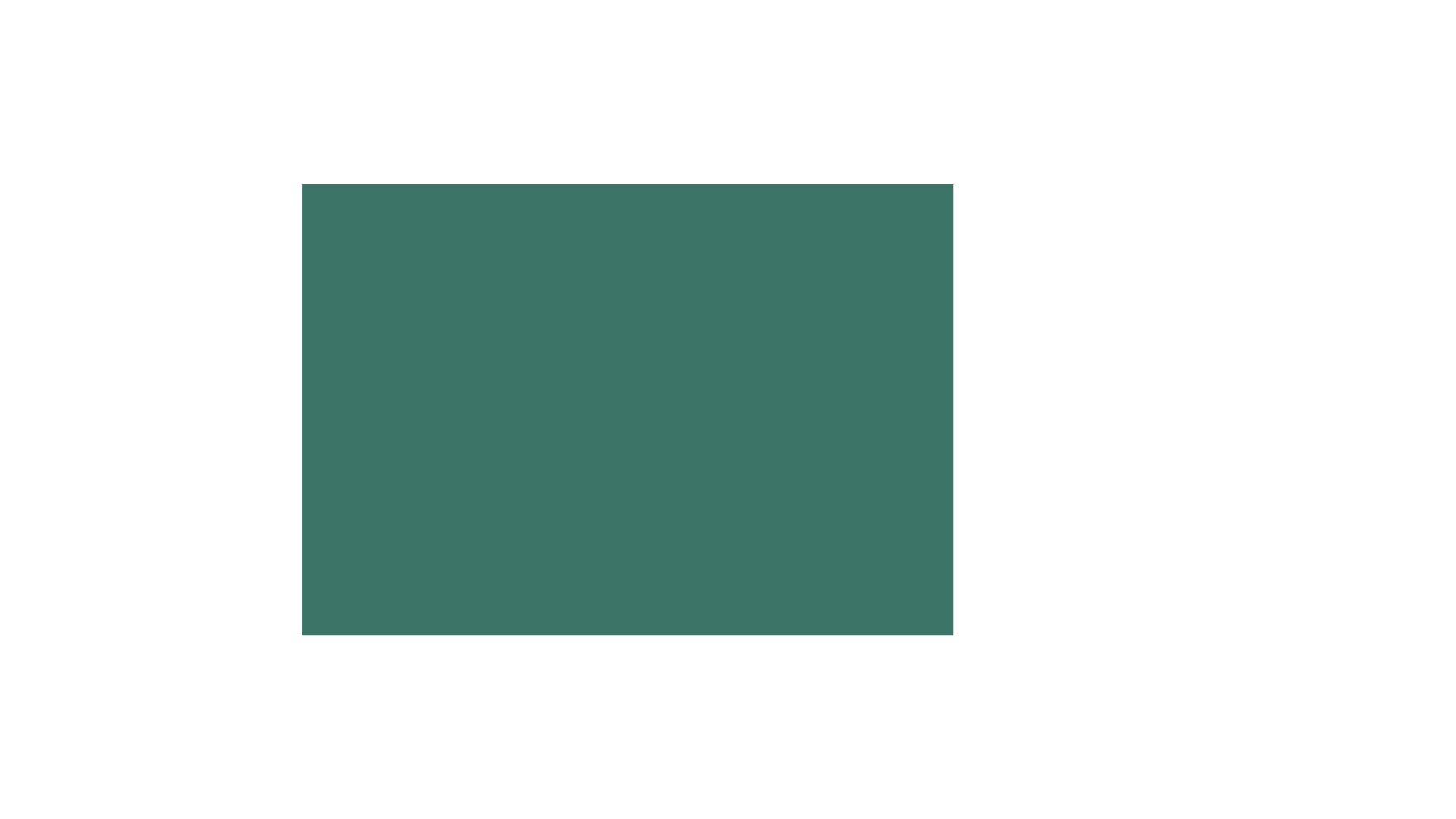 ЗАДАЦИ ЗА САМОСТАЛАН РАД
У сваком низу пронађи „уљеза” и заокружи га:
	идем, 		сједио сам,		играо сам се,
	спавам,		кухала је,		плесаћу,
	ишао сам, 		читаћу,			пјеваћу,
	стојим.		спавао је.		спаваће.
2. Повежи реченице и одреди вријеме догађања радње (прошлост, садашњост, будућност).
Јуче			ћу пјевати у хору.		Будуће вријеме
На ливади		берем цвијеће.			Садашње вријеме
На приредби		сам учио.			Прошло вријеме
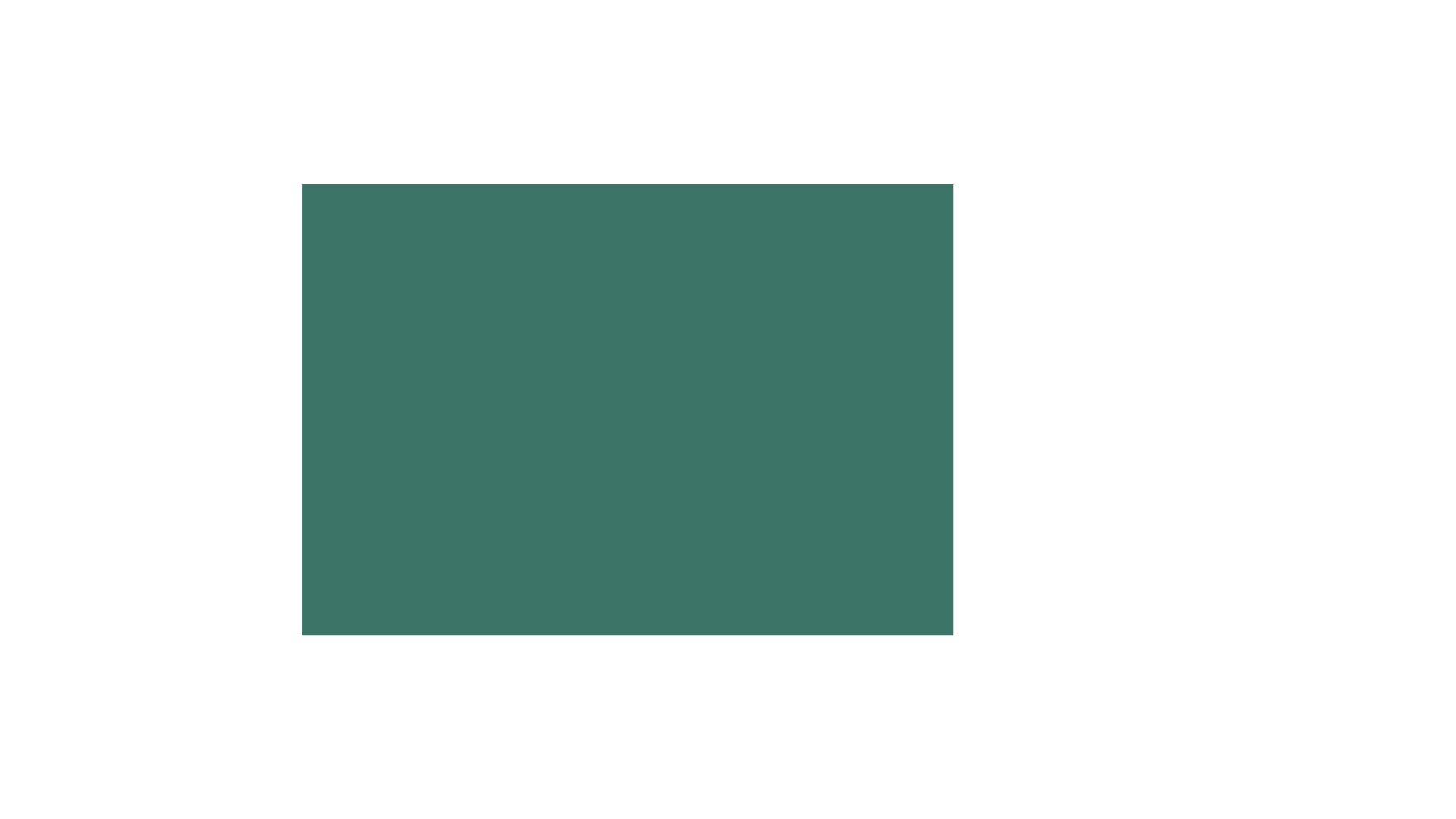